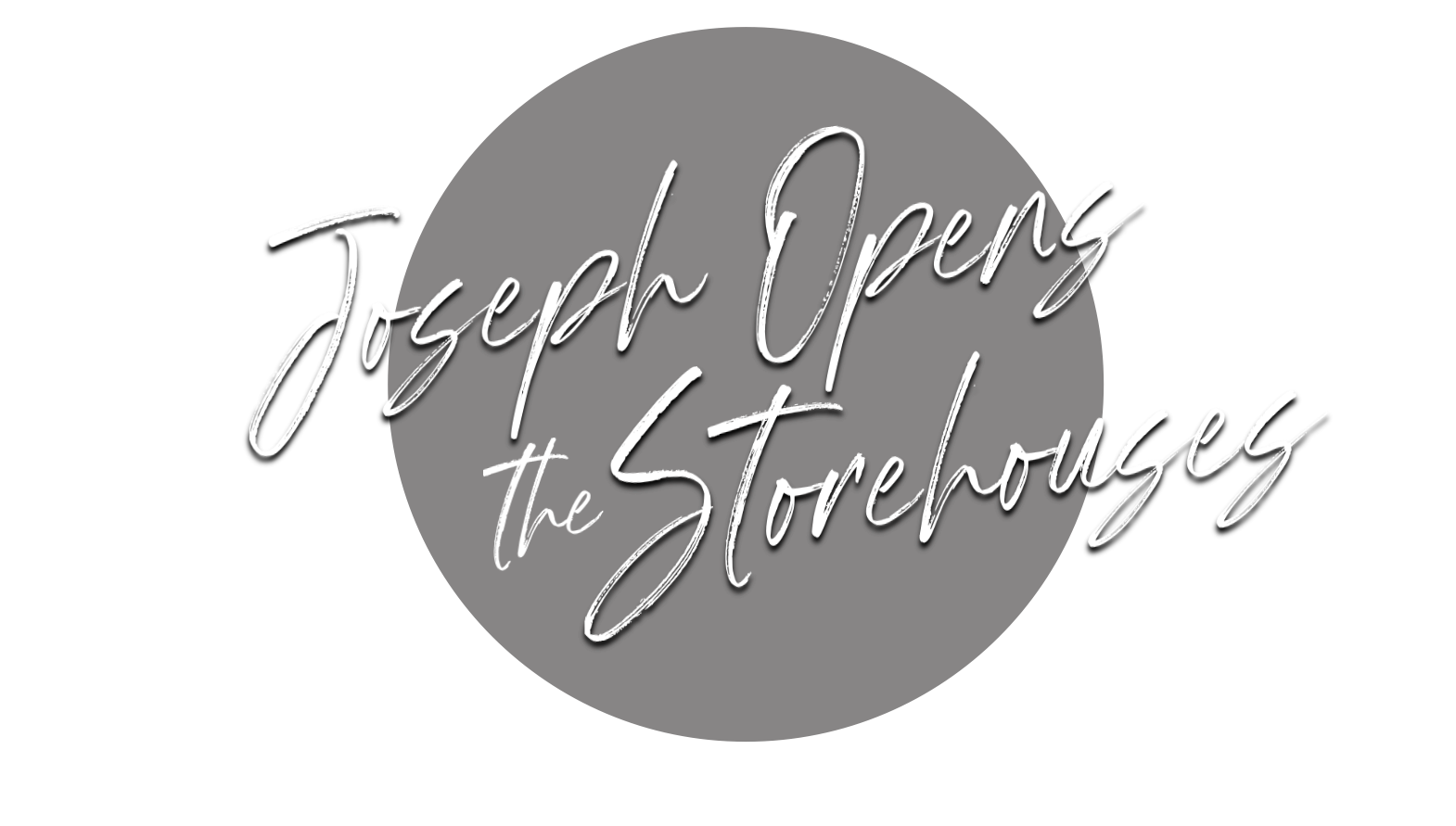 The Prisoners’ Dreams
Pharaoh’s Dreams
Joseph’s Rise to Power
God’s Provision for Israel
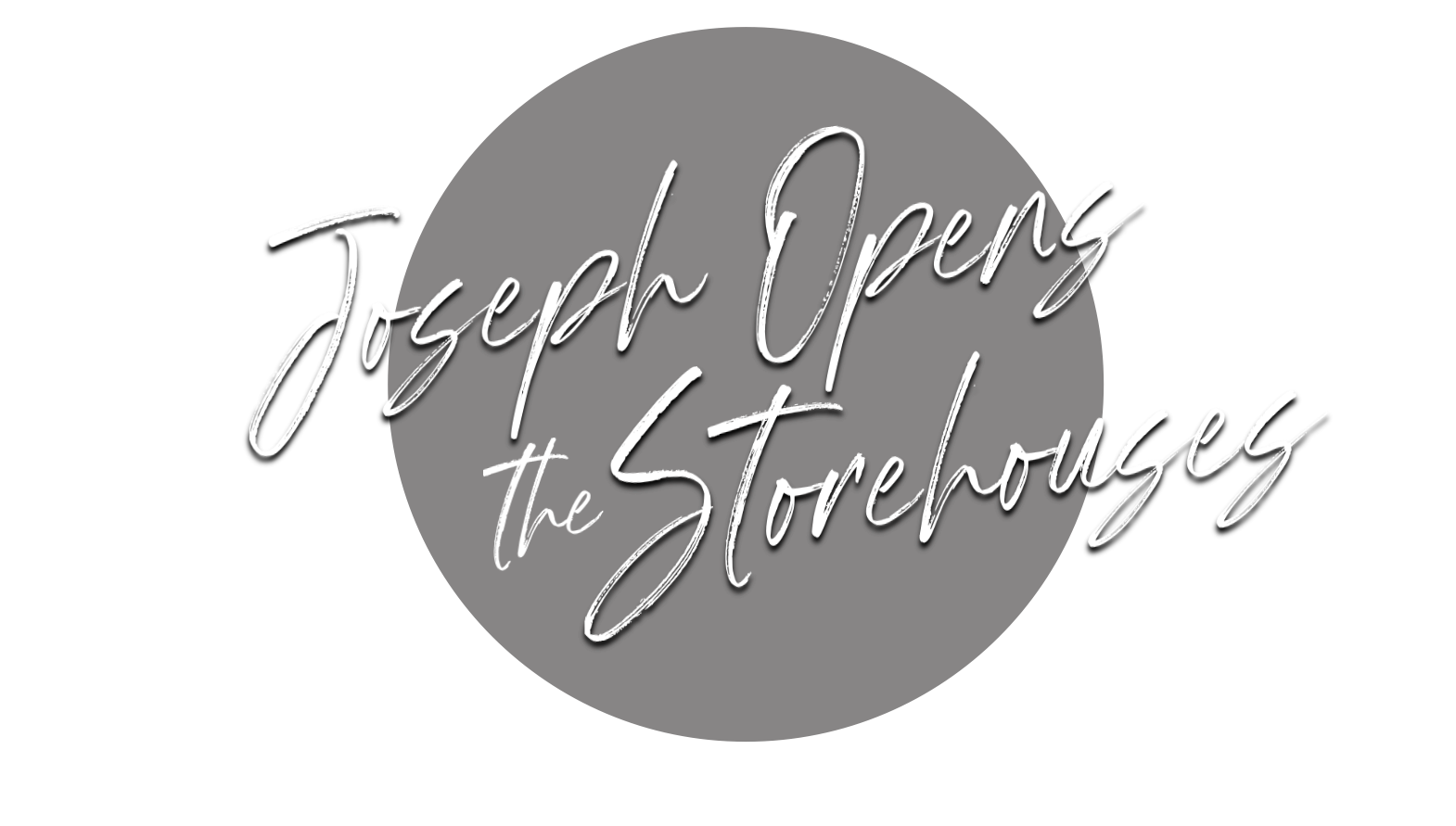 The storehouses were opened by Joseph’s authority.
Jesus given authority by God.
Jesus is the only authority to open the storehouses of God’s grace.
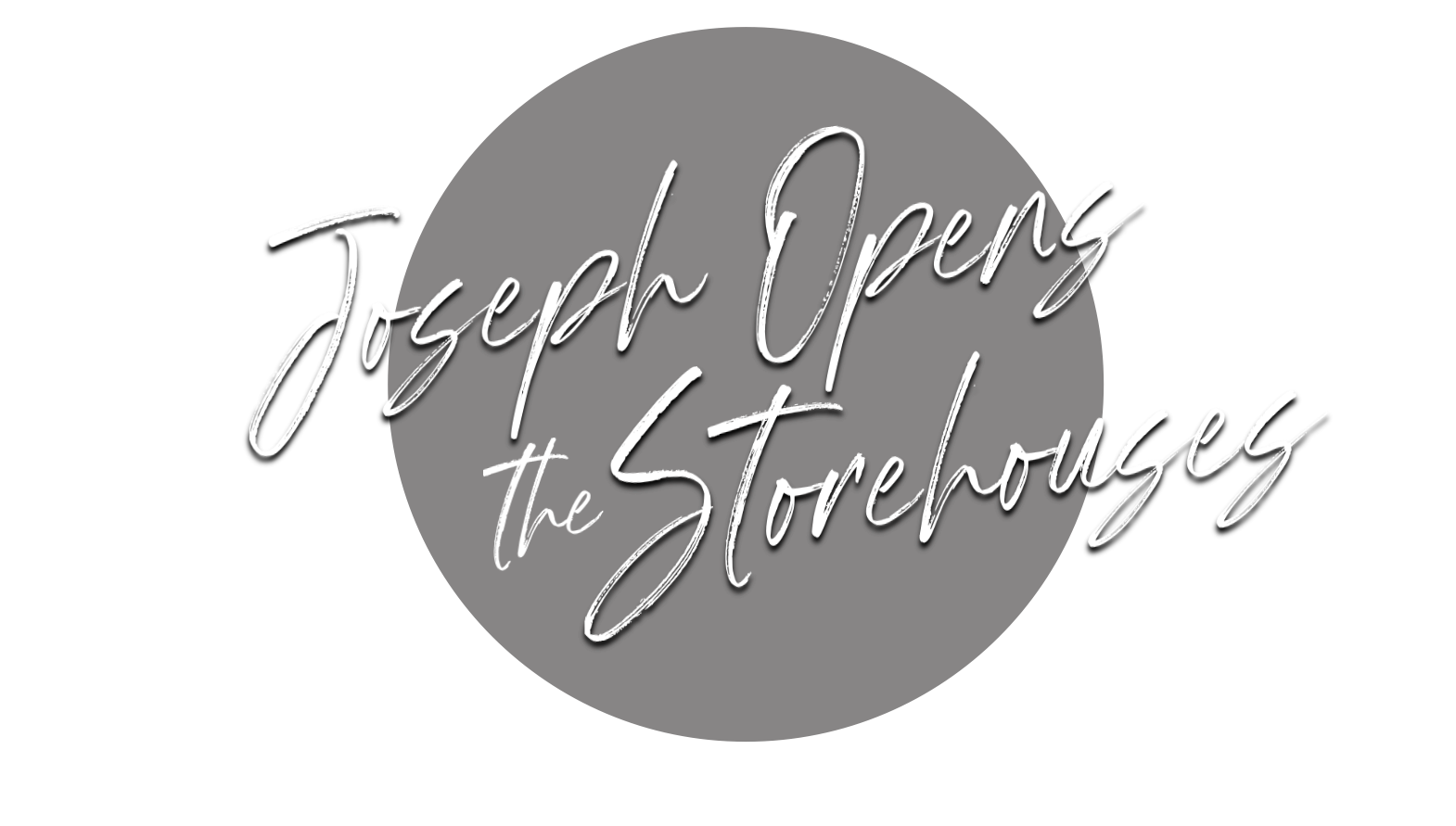 The storehouses were opened to all who would come.
The provision was not only for the Egyptians.
Jesus’ death, and the gospel call are for all men.
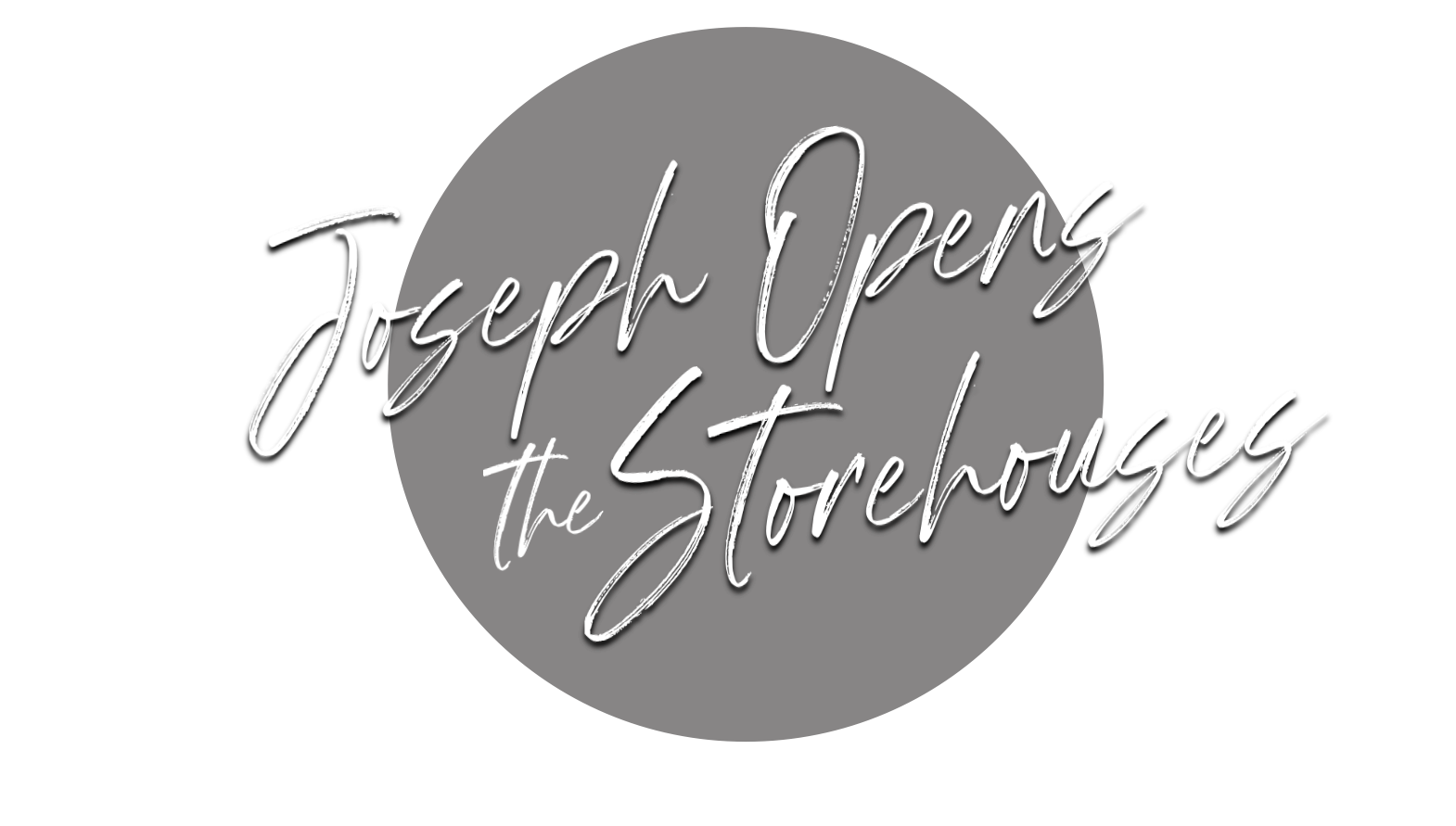 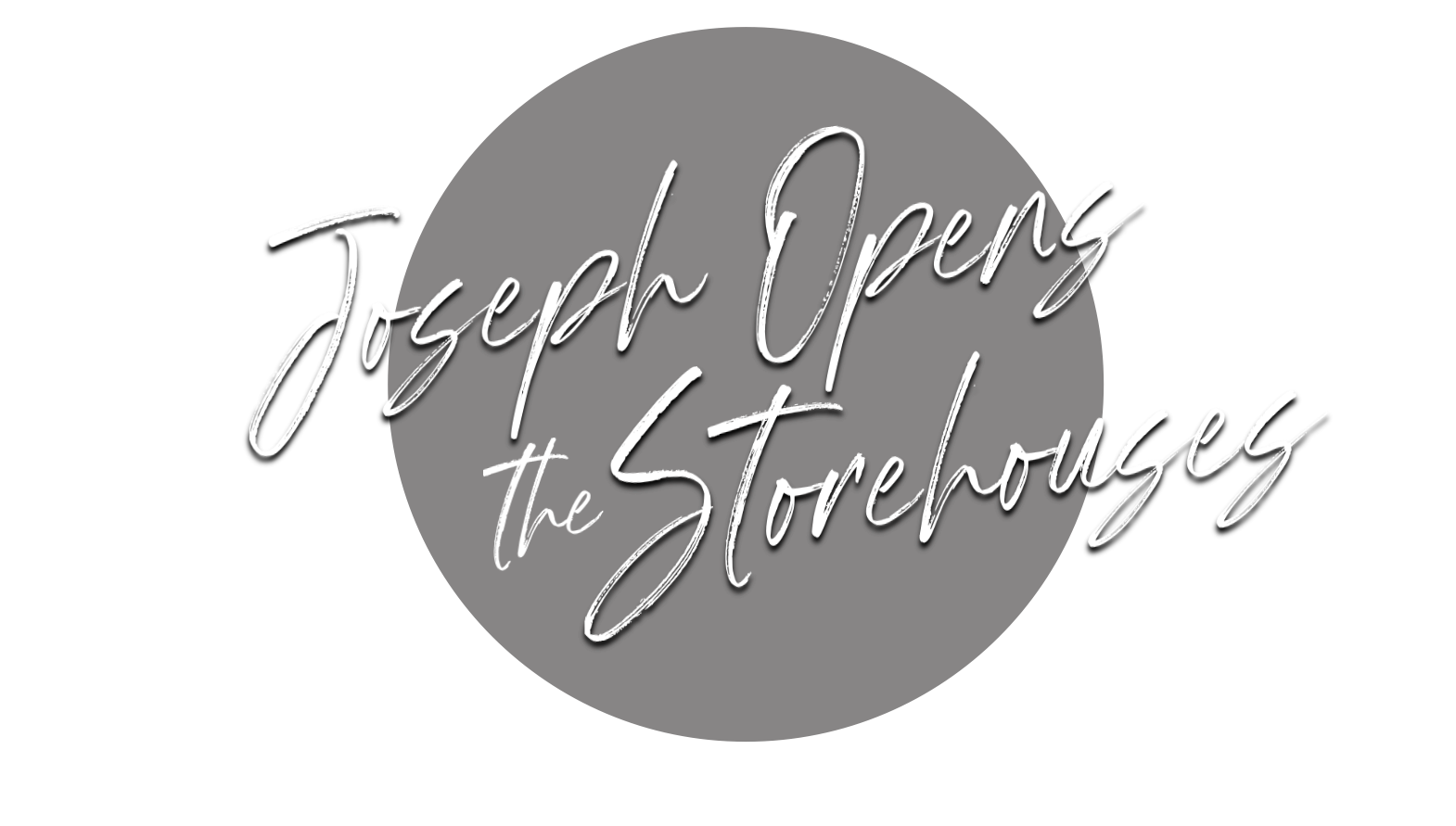